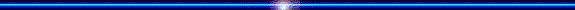 CHÀO MỪNG QUÝ THẦY CÔ 
ĐẾN DỰ GIỜ
Môn Tiếng Việt
Bài 40: Ôn tập và kể chuyện
Giáo viên: Nguyễn Thị Hồng
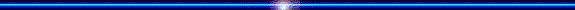 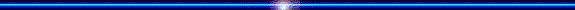 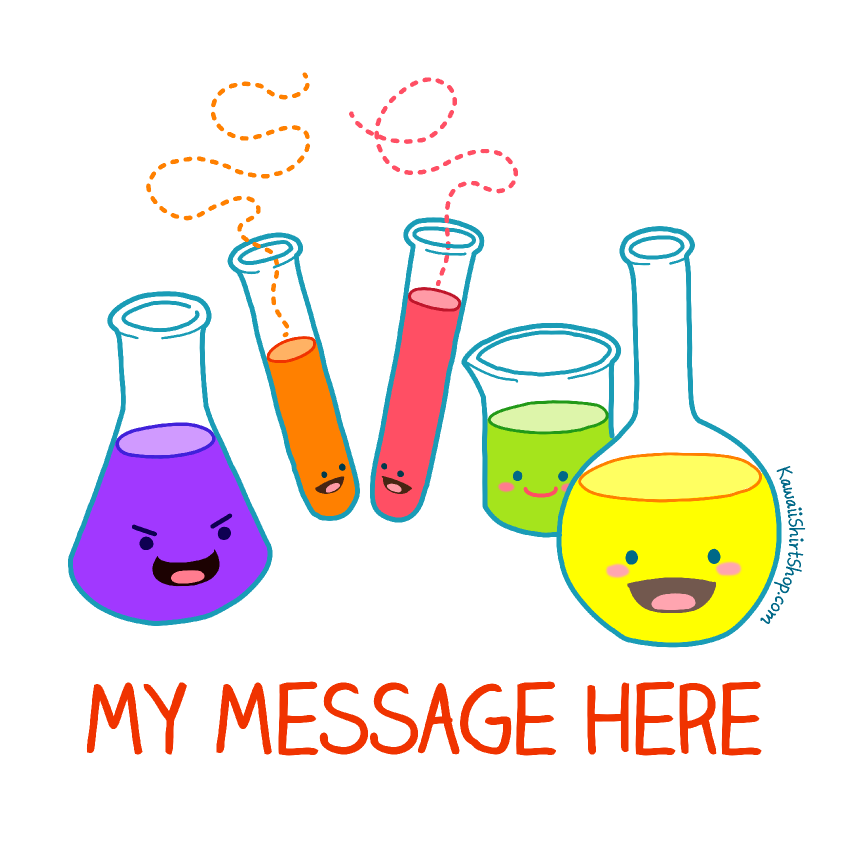 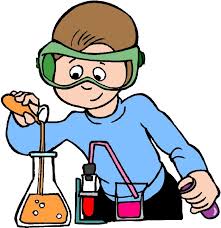 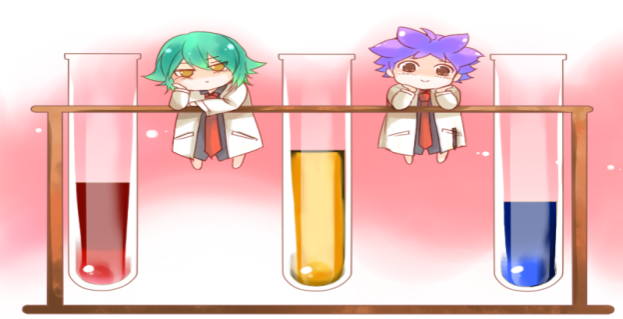 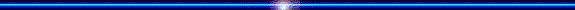 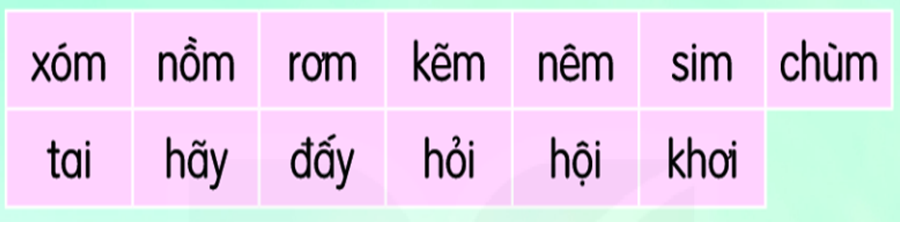 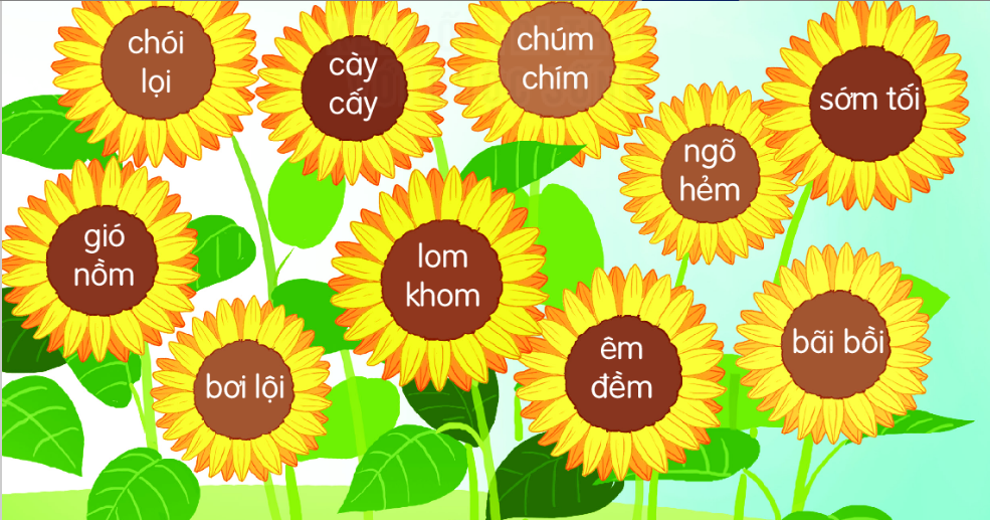 3
1
2
5
4
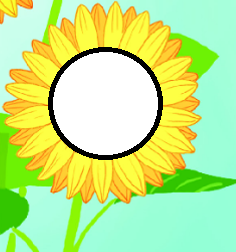 6
8
11
10
9
7
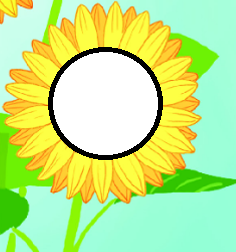 12
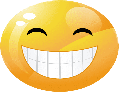 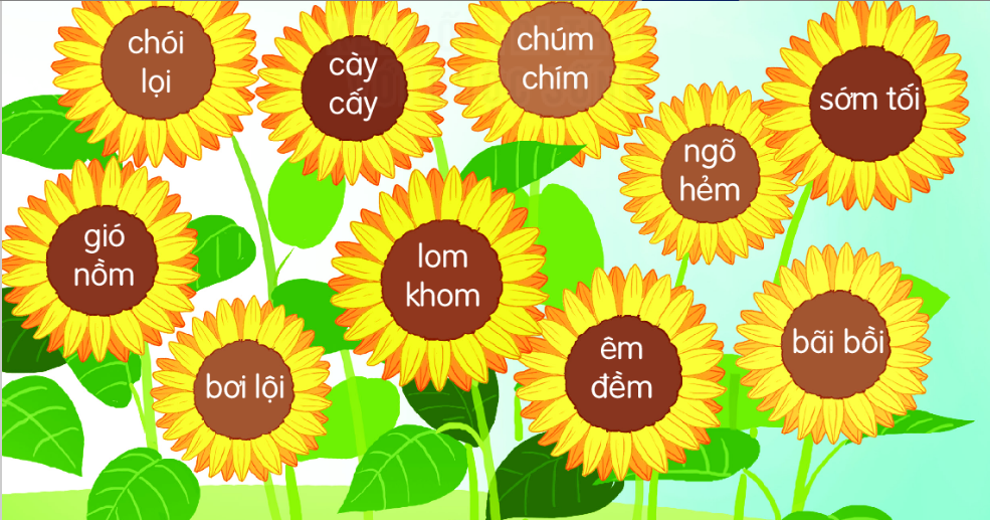 cµy cÊy
sím tèi
b·i
 båi
b¬i
 léi
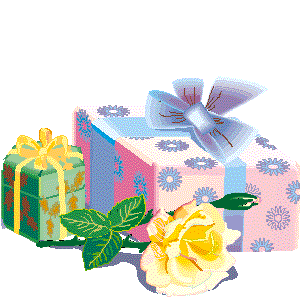 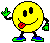 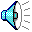 2
1
NhÝm con ra b·i cá t×m c¸i ¨n.Nã phÊn chÊn khi thÊy v« sè qu¶ chÝn th¬m ngon. NhÝm véi ch¹y vÒ gäi b¹n chån. C¶ hai quay l¹i, ¨n ®Õn no nª.
Ým
ai
×m
¬m
©y
3
4
ay
ai
Ým
«i
ay
ai
2
1
NhÝm con ra b·i cá t×m c¸i ¨n.Nã phÊn chÊn khi thÊy v« sè qu¶ chÝn th¬m ngon. NhÝm véi ch¹y vÒ gäi b¹n chån. C¶ hai quay l¹i, ¨n ®Õn no nª.
3
4
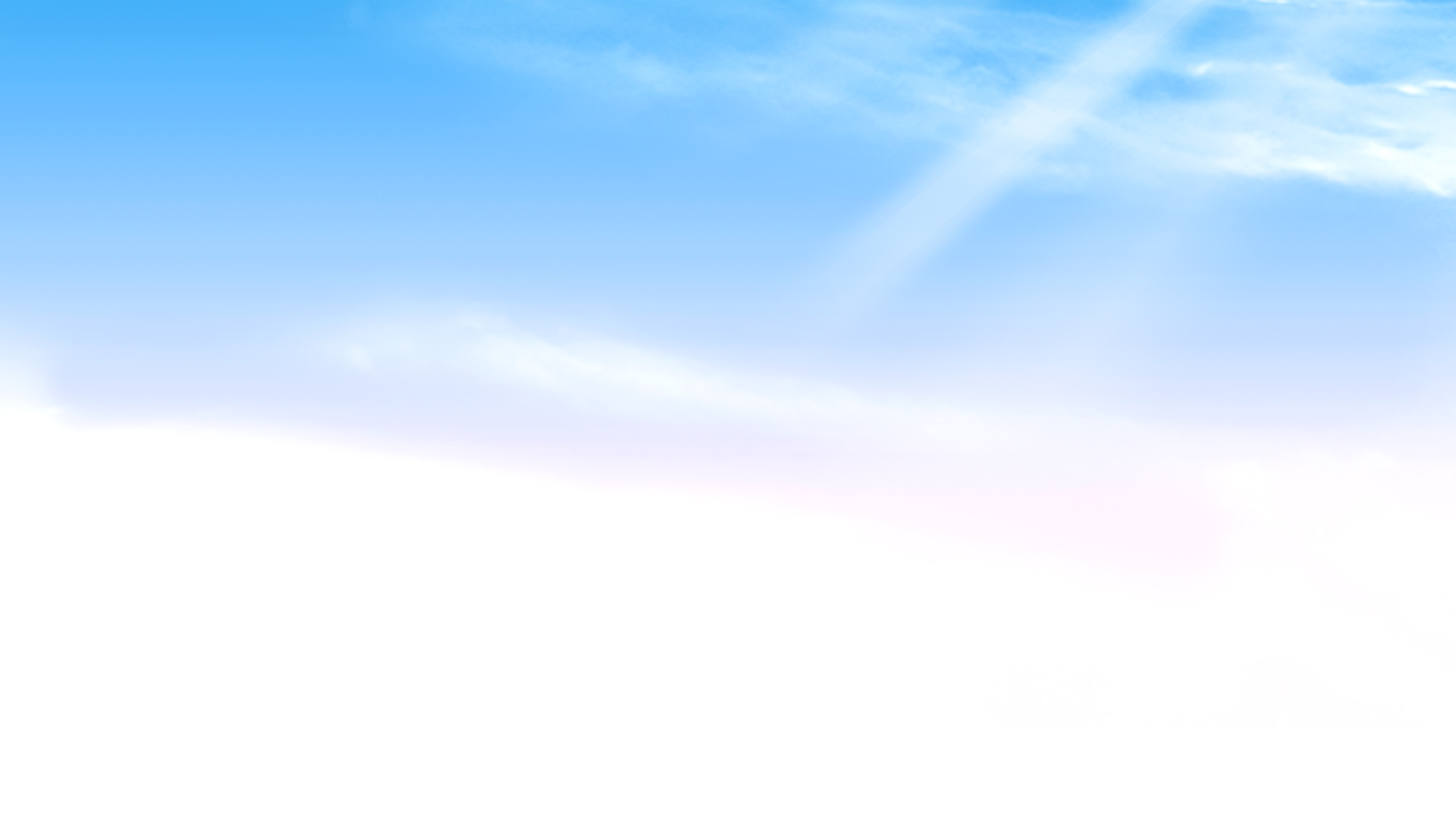 Củng cố - Dặn dò
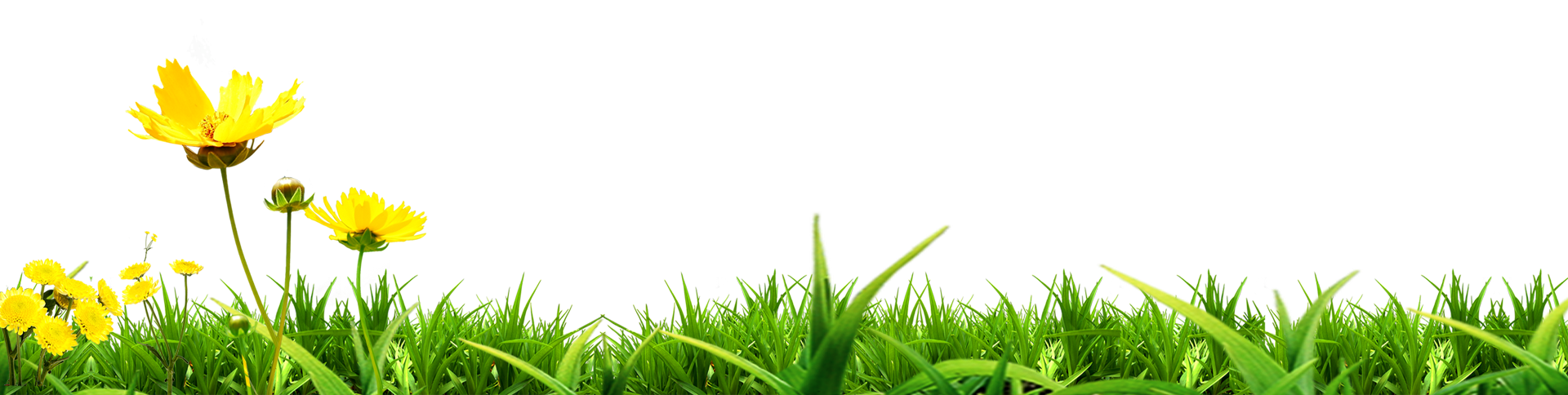